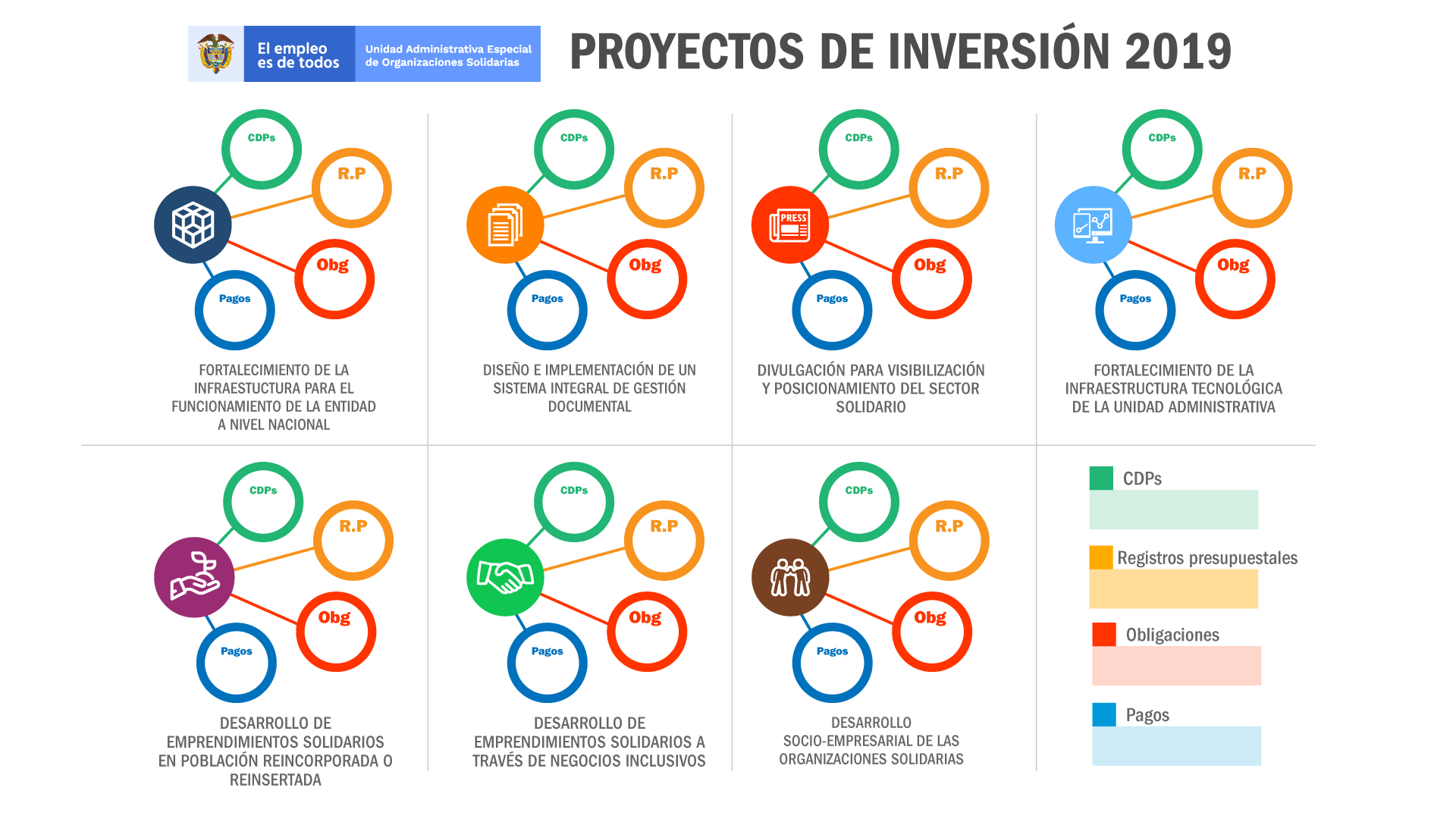 15,73%
100%
84,76%
99,53%
100%
15,73%
54,57%
99,53%
7,15%
26,53%
52,30%
14,94%
52,30%
7,15%
14,94%
26,53%
96,22%
100%
98,49%
100%
97,57%
97,89%
100%
93,85%
41,73%
39,88%
50%
39,18%
39,88%
50%
41,64%
39,12%